CHÀO MỪNG CÁC EM ĐẾN VỚI LỚP HỌC!
HOẠT ĐỘNG THỰC HÀNH VÀ TRẢI NGHIỆM
CHỦ ĐỀ 3: 
DUNG TÍCH PHỔI
1. Giới thiệu về chức năng phổi
Xem video và trả lời các câu hỏi sau đây:
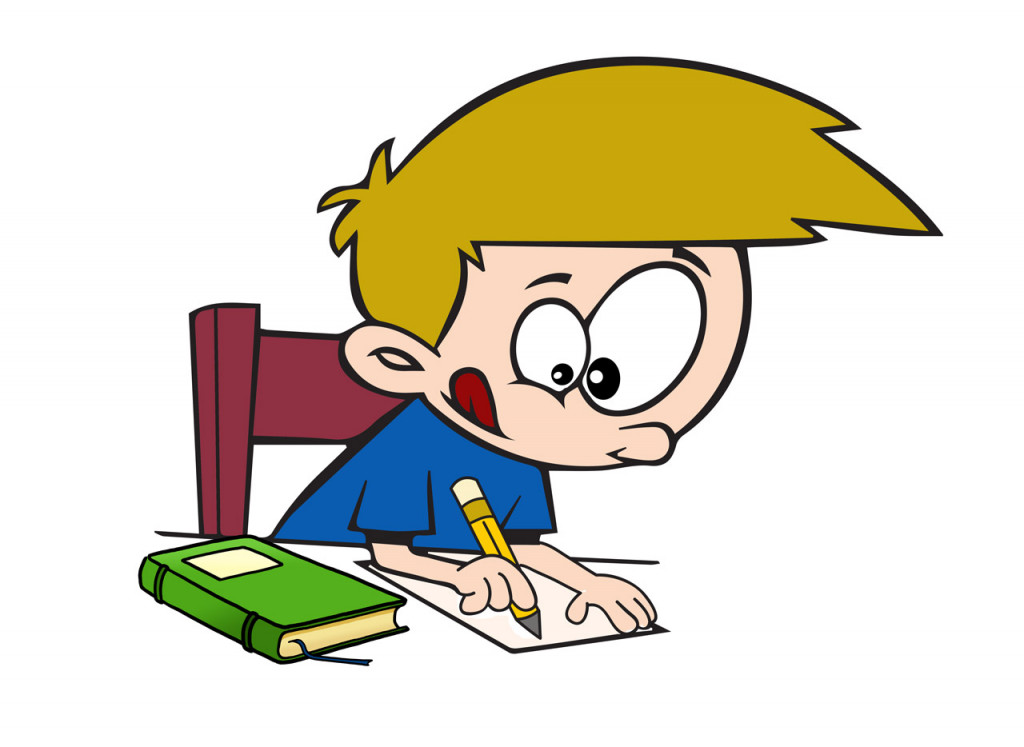 Em  hãy nhắc lại các chức năng của phổi.
Em hãy nêu các cách bảo vệ phổi.
Chức năng của phổi: 
Cung cấp oxygen cho cơ thể (chức năng chính)
Vận chuyển khí carbonic ra bên ngoài
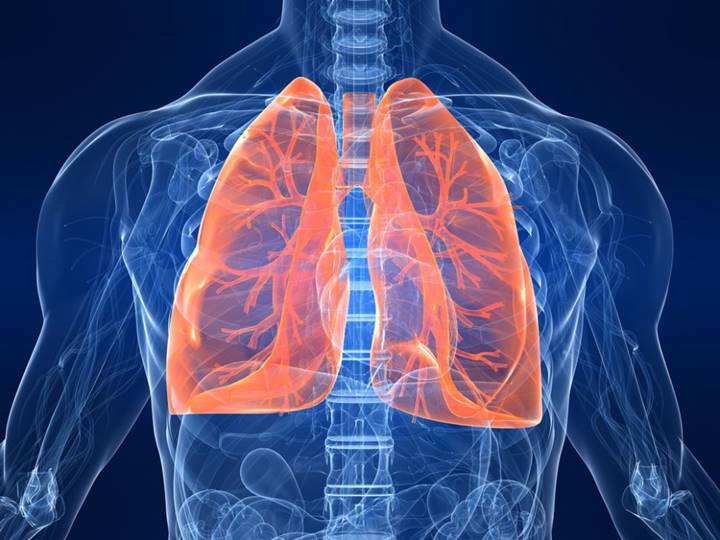 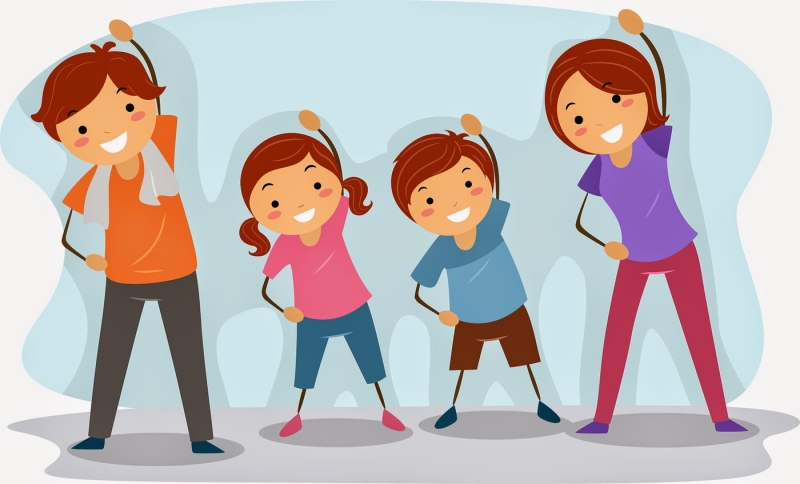 Cách bảo vệ phổi 
Tập thể dục, tập thở thường xuyên 
Tránh tiếp xúc với các chất ô nhiễm
Ngăn ngừa nhiễm trùng 
Có chế độ sinh hoạt, làm việc và dinh dưỡng hợp lí 
Kiểm tra chức năng của phổi và khả năng hô hấp
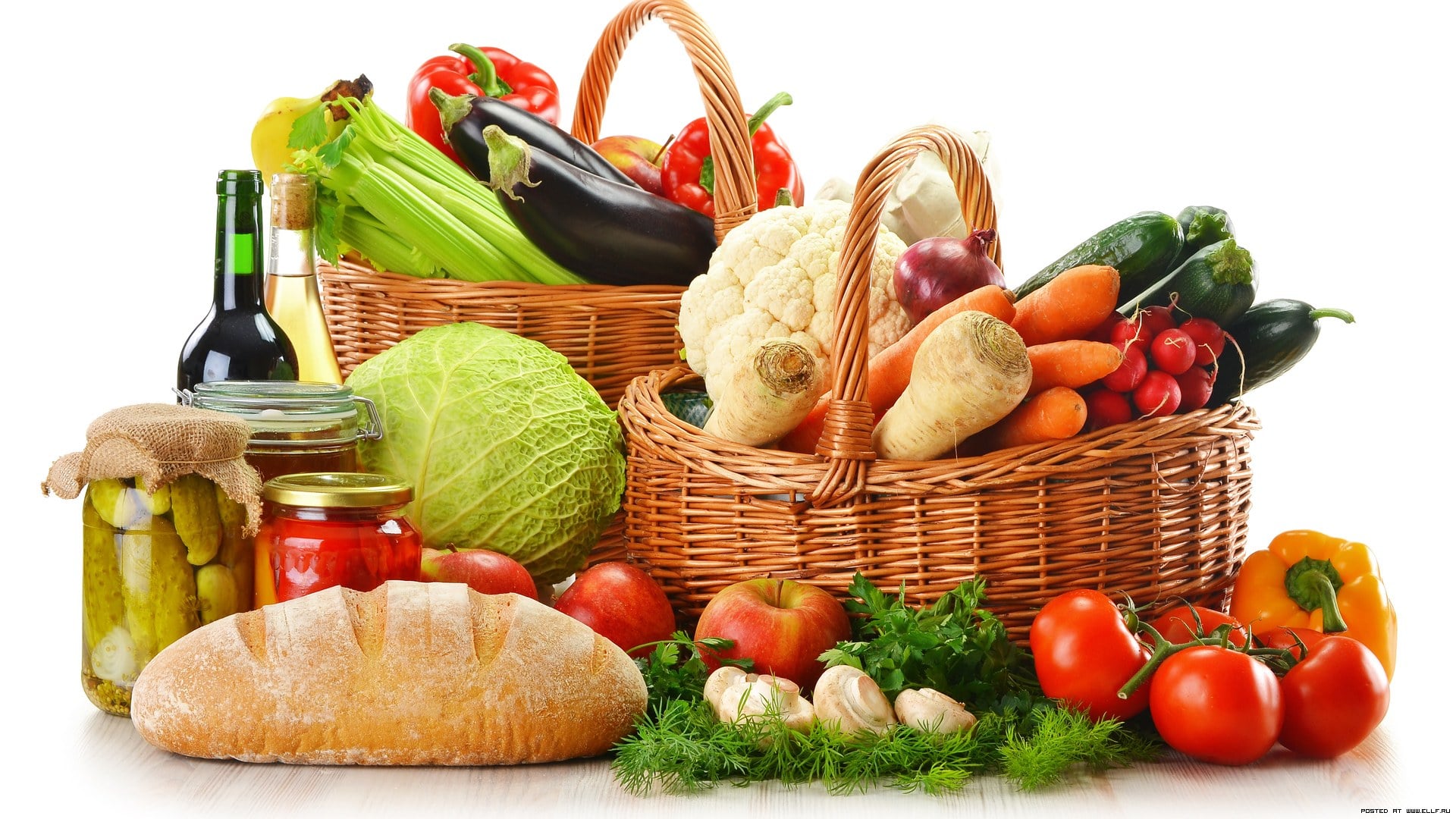 Dung tích sống (Vital capacity, VC) là lượng khí thở ra tối đa sau khi đã hít vào tối đa;
Thể tích cặn (Residual volume, RV) là lượng khí còn lại trong phổi sau khi thở ra tối đa. Khi đó, dung tích toàn phổi được tính theo công thức sau: TLC = VC + RV.
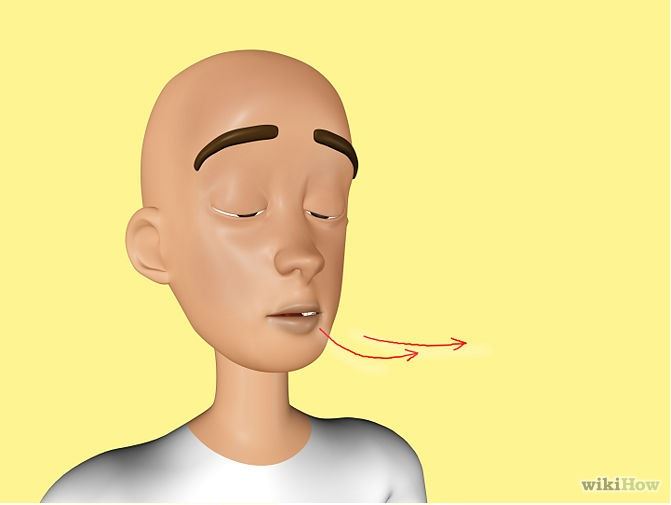 3. Công thức tính dung tích toàn phổi chuẩn
Công thức tính dung tích toàn phổi chuẩn (đơn vị tính: mi – li – lít) đối với nam và nữ trong độ tuổi từ 6 đến 14 tuổi:
Dung tích toàn phổi chuẩn đối với nam: 30,71H + 29,35WW – 2 545
Dung tích toàn phổi chuẩn đối với nữ: 30H + 31,31W – 2 536 
		Trong đó: 
			H: chiều cao (cm)
			W: cân nặng (kg)
4. Ý nghĩa đo dung tích toàn phổi
Theo thời gian, dung tích toàn phổi và chức năng phổi của chúng ta sẽ giảm dần kể từ sau 20 tuổi
Ý nghĩa: 
Đo dung tích toàn phổi là một trong những cách tốt để theo dõi sức khoẻ phổi. Thông qua số đo đó, chúng ta có giải pháp kịp thời bảo vệ sức khoẻ phổi, giữ cho phổi khoẻ mạnh và cung cấp đủ lượng khí oxygen cần thiết cho cơ thể.
LUYỆN TẬP – VẬN DỤNG
Hoạt động: Thực hành tính dung tích toàn phổi chuẩn của từng cá nhân trong nhóm.
CẢM ƠN CÁC EM 
ĐÃ LẮNG NGHE BÀI GIẢNG!